PROJECT NIEUWE SPEELTOESTELLEN 2024
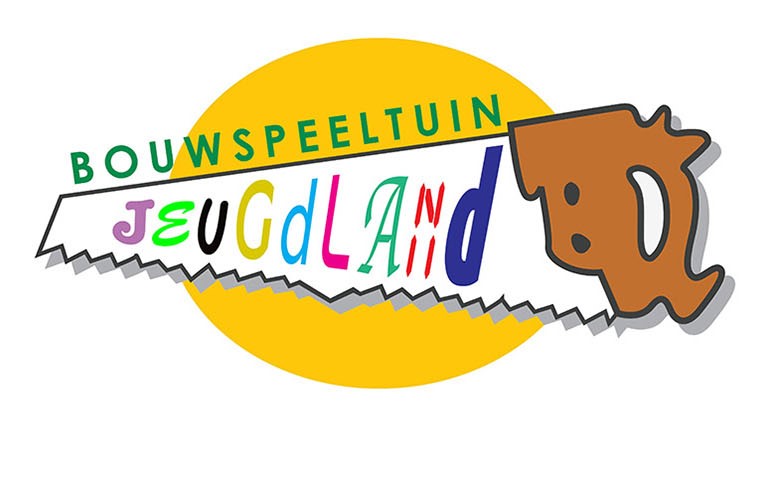 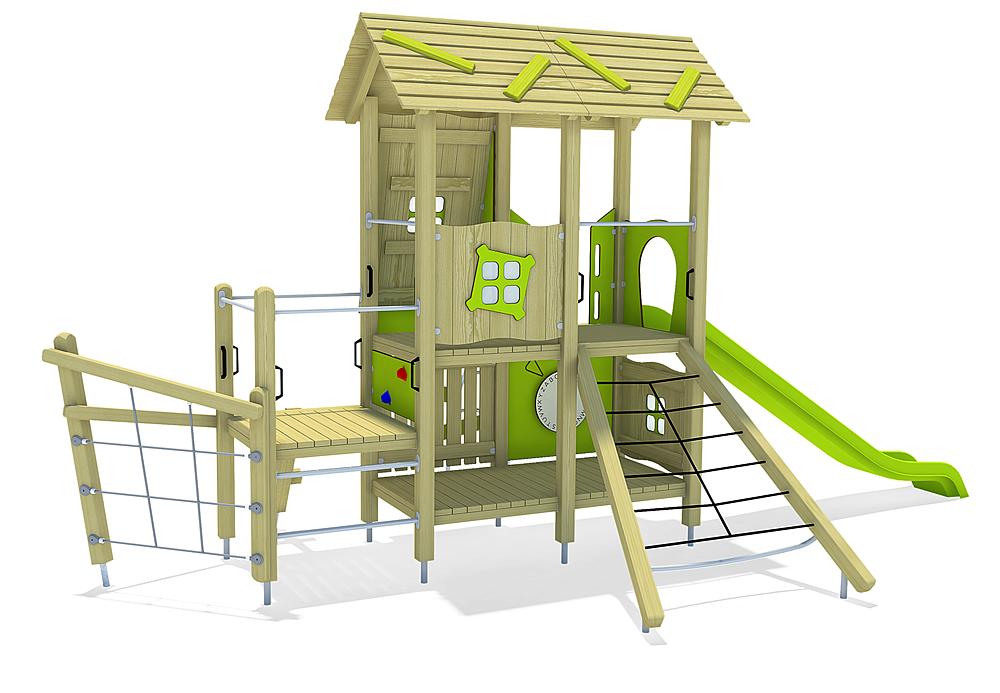 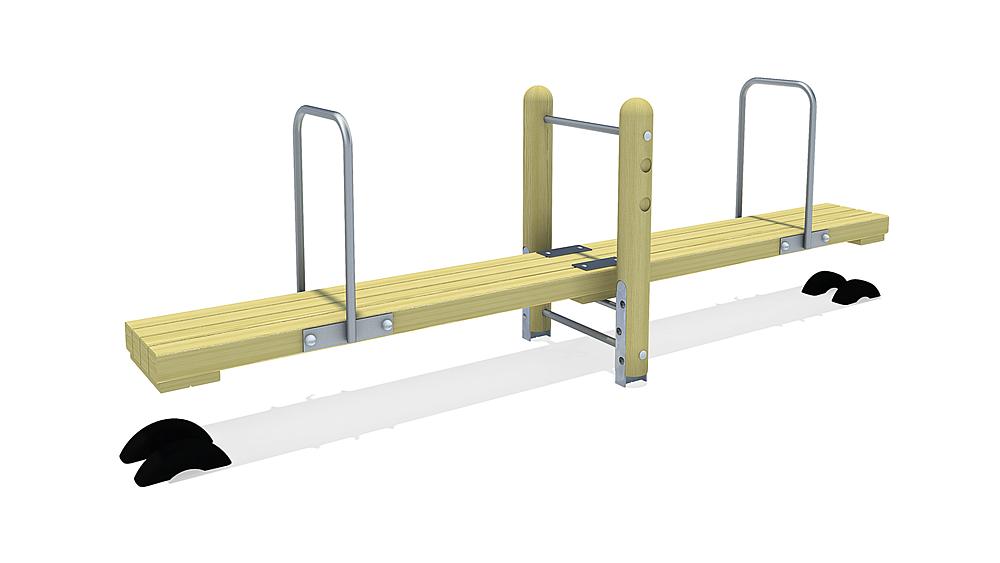 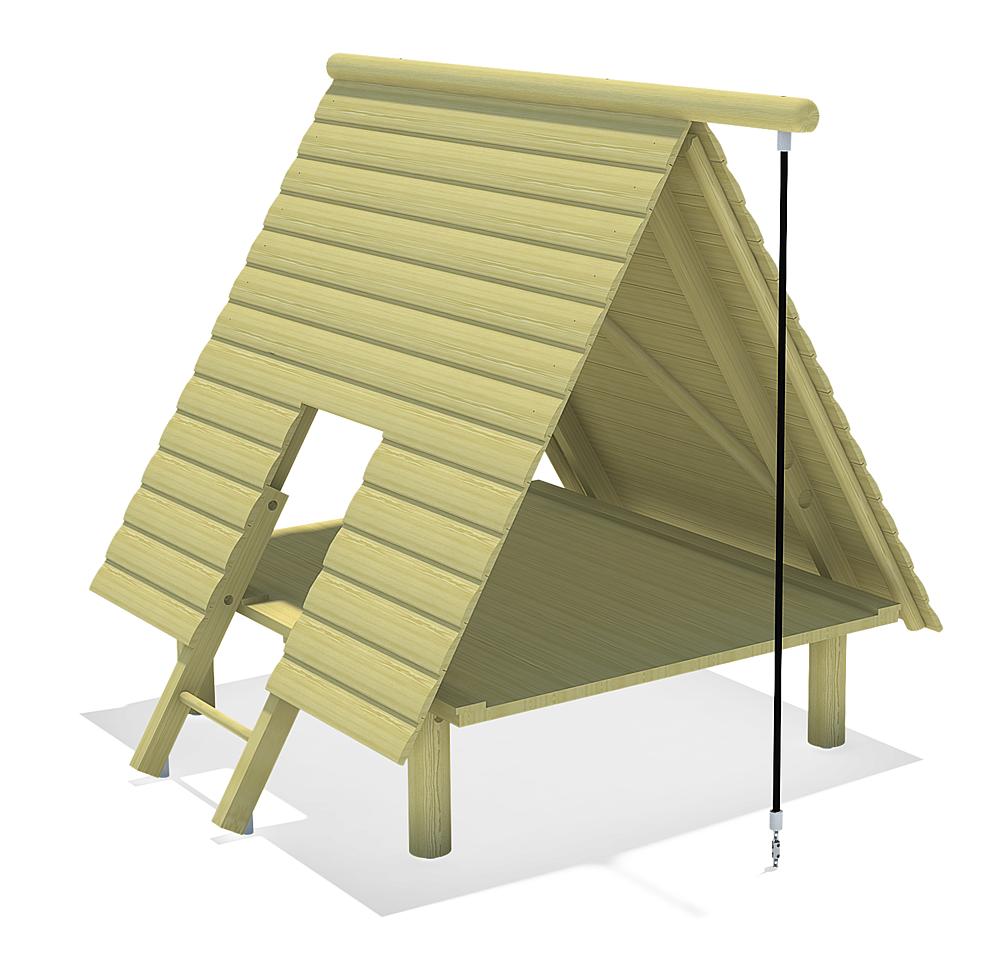 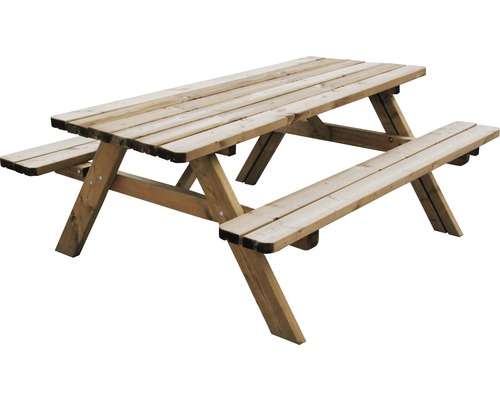 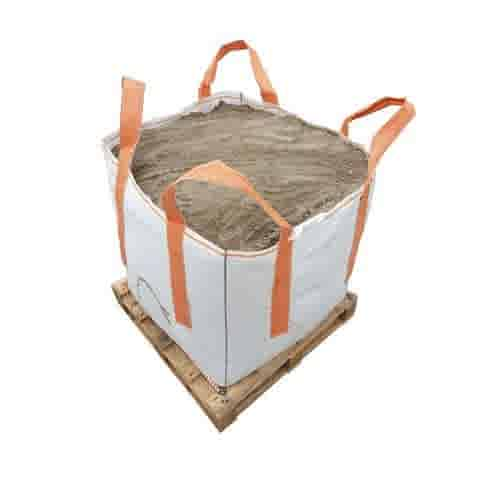 2 picknicktafels
22m3 speelzand
Mount Scenery
Stawip
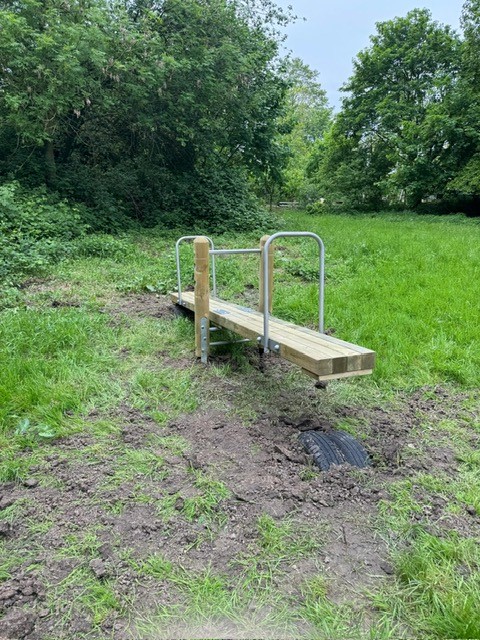 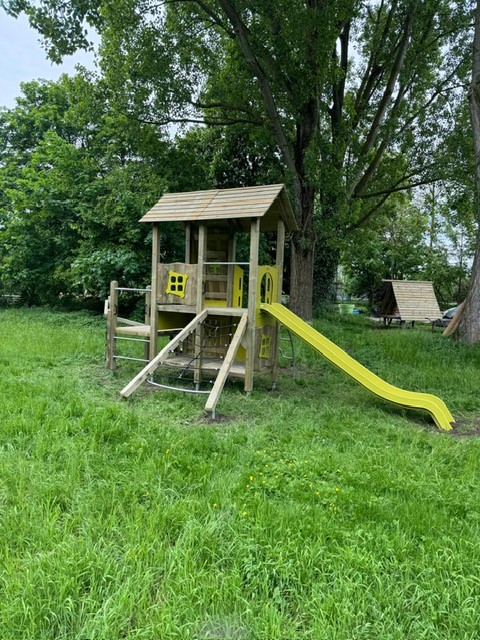 Zeehuis
Speelzand
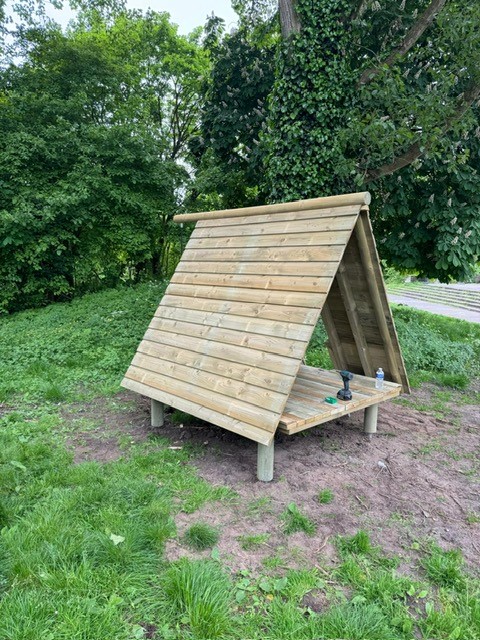 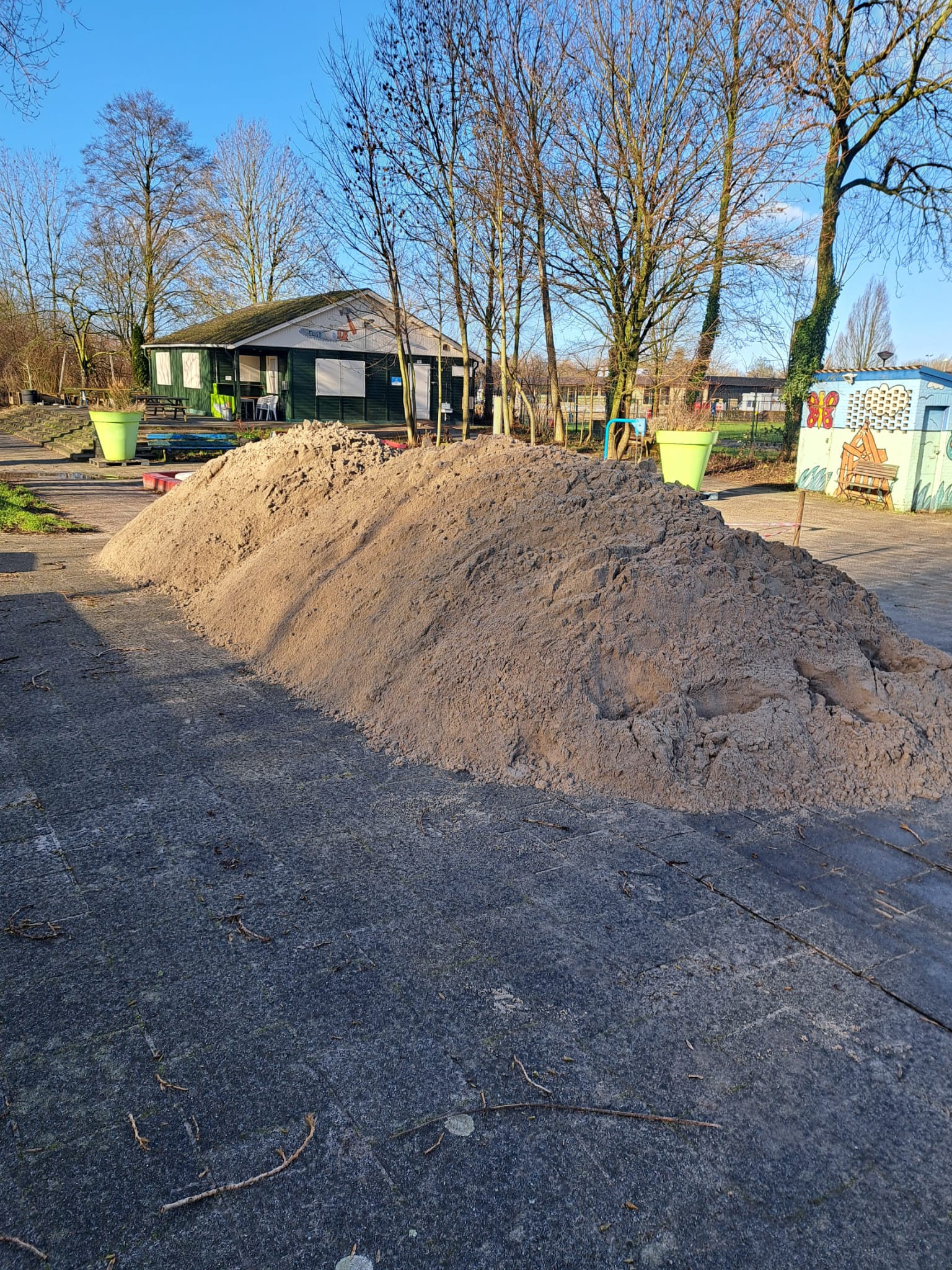